Выразительные средства архитектуры?
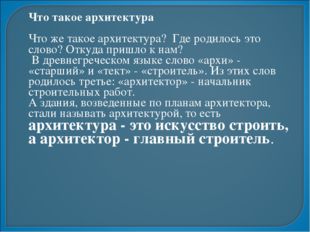 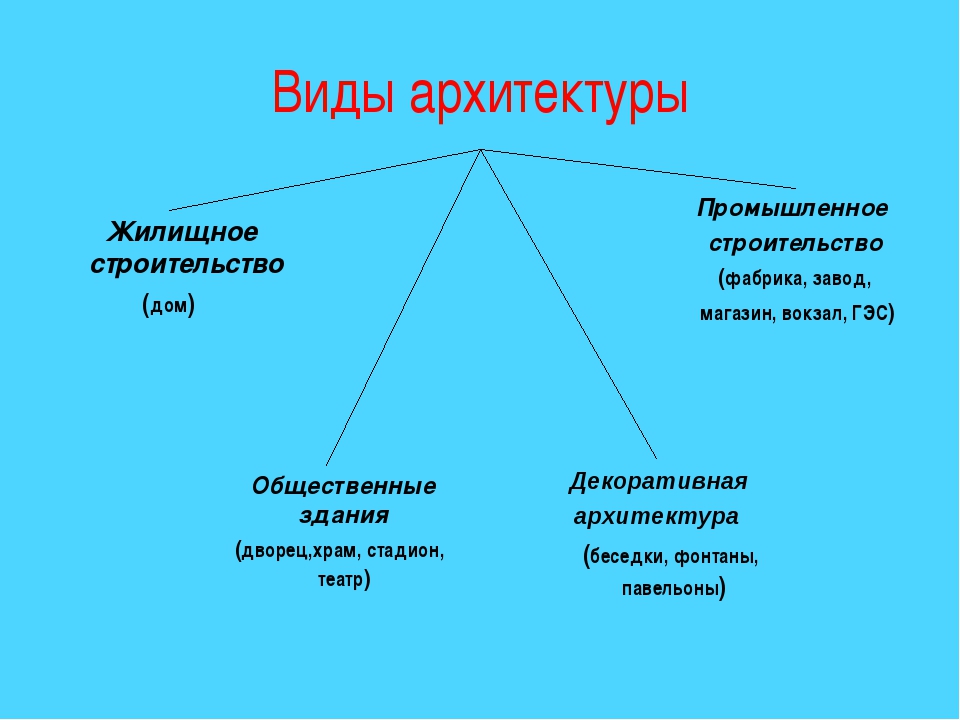 «Прочность, польза, красота» - эта необычная формула была найдена почти две тысячи лет тому назад. 
   Древнеримский зодчий Витрувий пришёл к выводу, что именно эти три понятия, взятые вместе, составляют сущность архитектуры.
Выразительные средства архитектуры:-композиция, -тектоника, -масштаб, -пропорции, -ритм, -пластика объемов, -фактура и цвет материалов, -синтез искусств и др.
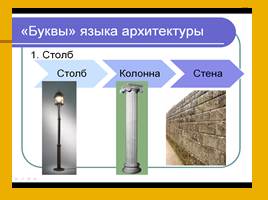 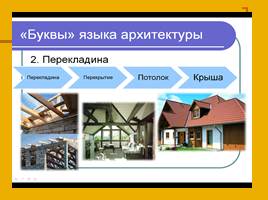 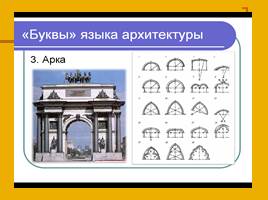 Посмотрите видеоролик «Пять самых древних и красивых замков Белоруссии»
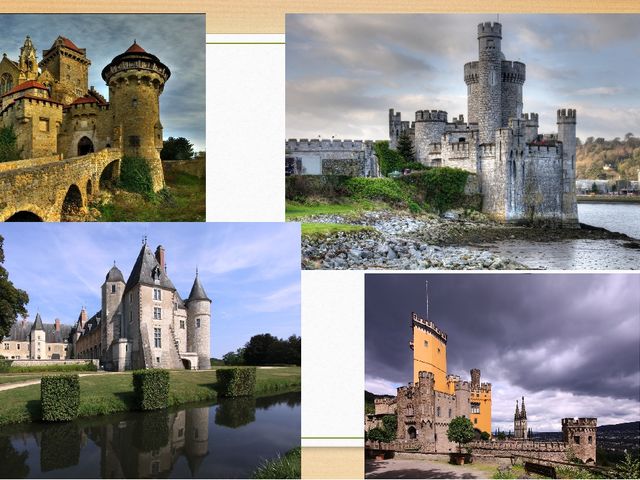 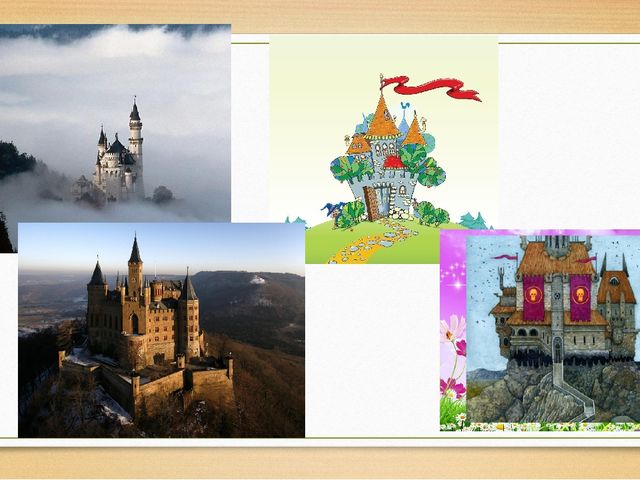 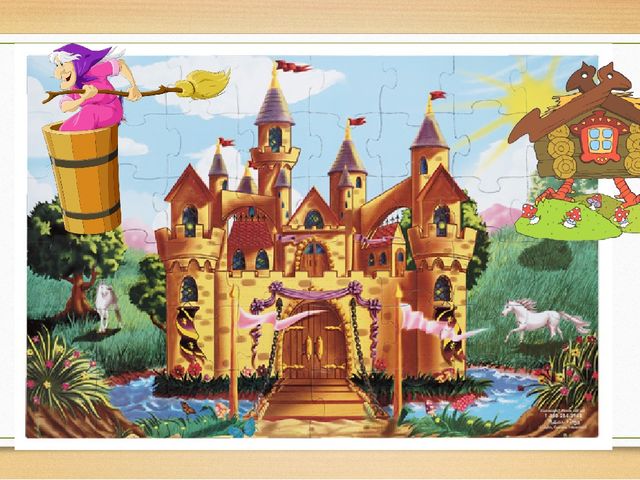 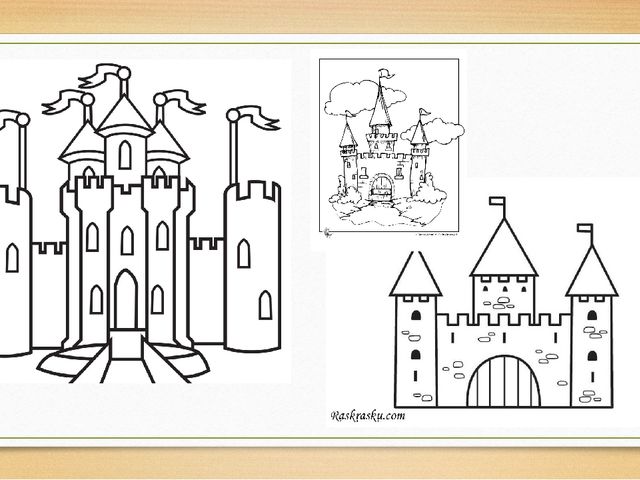 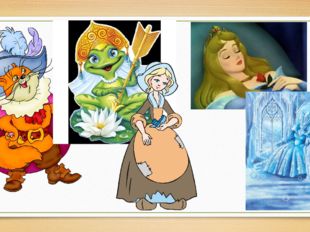 Создайте свою композицию на тему «Сказочный замок» для одного из этих героев